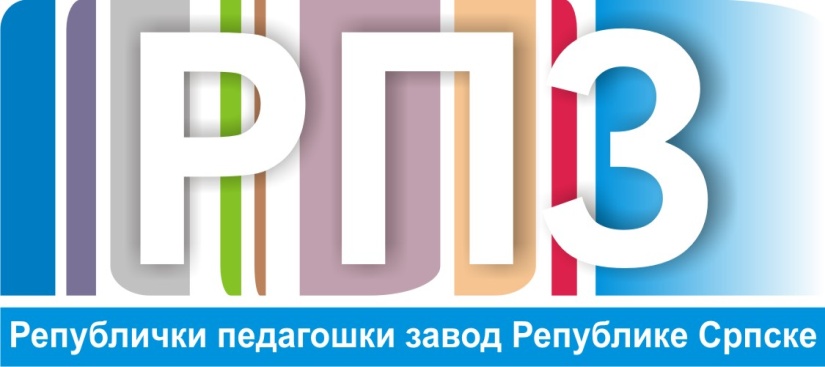 VIII разред - Историја
Србија 1858-1878.
Уџбеник страна 185-188;
Друга владавина Милоша Обреновића (1858 - 1860)
Милош умире 1860. године
Србија 1858 – 1878.
Друга владавина књаза Михаила (1860 - 1868)
Балкански савез (Црна Гора,Румунија,Грчка и Србија)
1862. инцидент на Чукур чесми
Турска војска напушта градове
Србија 1858 – 1878.
Милош Обреновић             Михаило Обреновић   (1780 - 1860)                                (1823 - 1868)
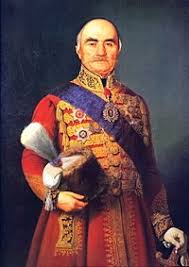 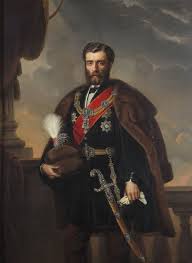 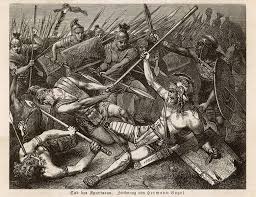 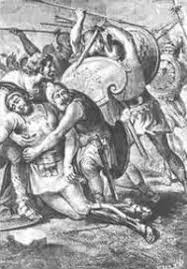 Србија 1858 - 1878
1868. Михаило пада као жртва атентата
Намјесништво влада Србијом
Намјеснички устав – Србија уставна монархија са династијом Обреновића на челу
Србија 1858 – 1878.
1876. Србија и Црна Гора објављују рат Турској
1876. Србија поражена код Ђуниса
1878. Берлински конгрес
Србија добија проширење на : 
Нишки
Пиротски
Врањски
Топлички округ
Србија 1858 – 1878.
Карта Кнежевине Србије послије Берлинског 
                                     Конгреса
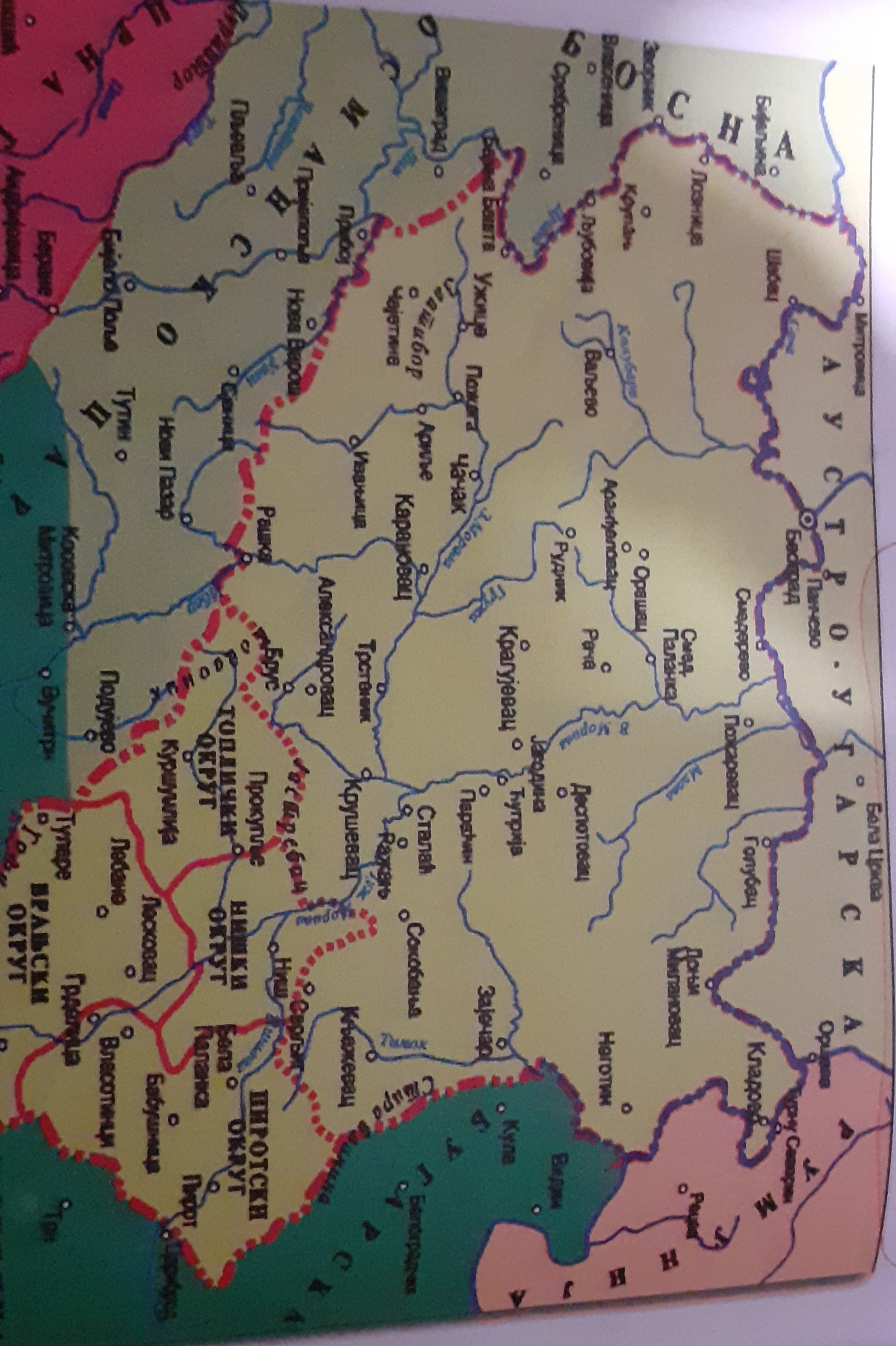 Србија 1858 – 1878.
Задаци :
 1.Напиши забиљешке за сваки поднаслов из    уџбеника
 2.Одговори на питања из уџбеника
 3.За оне који желе да знају више нека погледају  сљедећи линк   https://www.youtube.com/watch?v=2MlutEA4pVI&t=591s